CONJUNTO 2
7º ano
Discourse Genres
Unit 6
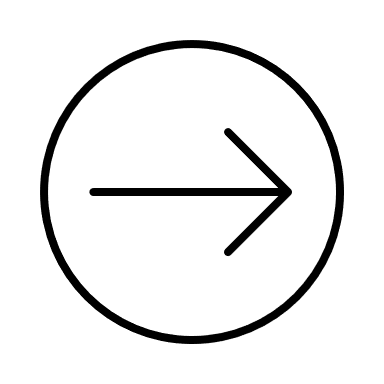 Unit 6
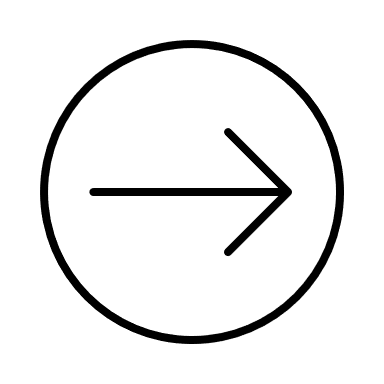 Unit 6
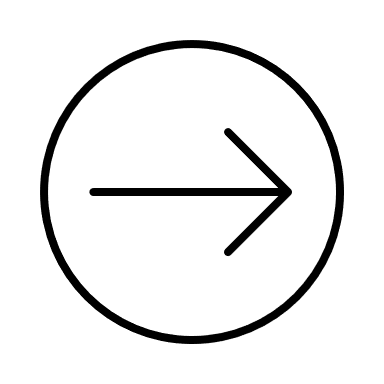 Language Topics
Unit 6
Past Progressive
O past progressive é usado para descrever ações ou eventos que estavam em andamento no passado.
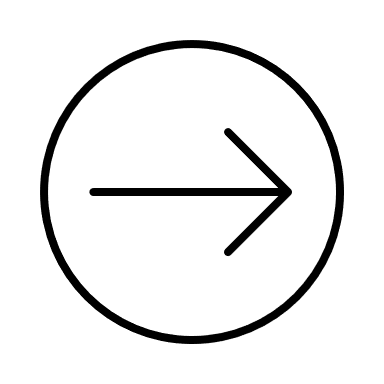 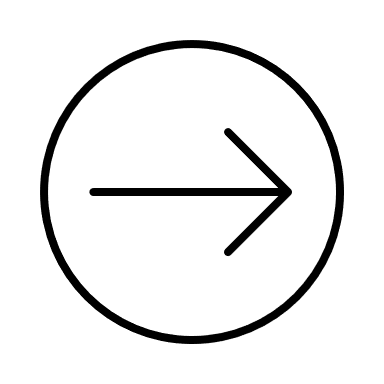 Unit 6
Simple Past vs Past Progressive
Para falar de uma ação ou evento que estava em andamento no passado quando outra ocorreu, usamos o simple past e o past progressive.
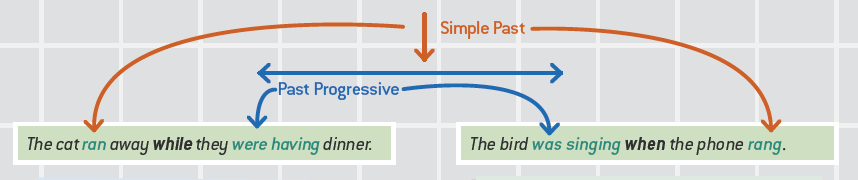 Alguns conectivos necessários para unir orações: while, when e at the time.
Unit 6
Subject Pronouns vs Object Pronouns
Os pronomes pessoais substituem nomes na frase. Assim como em português, em inglês, eles também podem assumir diferentes funções.
• Subject pronoun: função de sujeito (do que ou sobre quem se fala, a quem se refere uma ação, um estado, uma condição), aparece antes do verbo.

• Object pronoun: função de complemento, completa a ideia da ação, aparece depois do verbo.
He was not feeling well, so I took him to the vet.
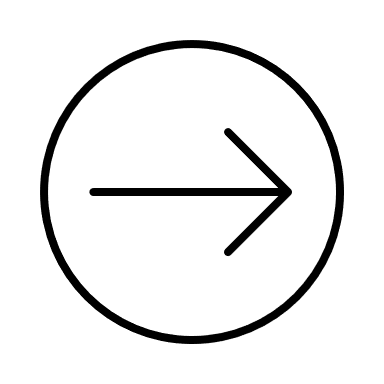 Para saber qual object pronoun usar, é necessário saber a quem ou a que se refere a ação, ou seja, qual é o sujeito dessa ação.